Путешествие в прошлое
«Костюмы»
Вопрос 1.
Как называется русское народное платье без рукавов, надеваемое поверх рубахи или без нее?
Вопрос 2.
Как называлась главная нательная одежда у женщин и мужчин длиною ниже колена?
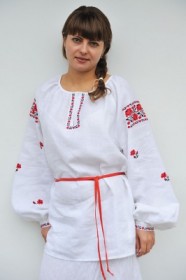 Вопрос 3.
Чем мужчины Древней Руси подпоясывали одежду?
Вопрос 4.
Как называется обувь крестьянина, плетеная из лыка?
Вопрос 5.
Как называется зимняя обувь, валяная из шерсти?
Вопрос 6.
Как называется длинное меховое пальто?
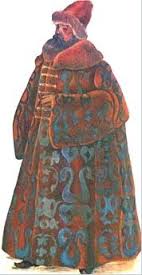 Вопрос 7.
Что на одежде служило украшение и оберегом от сглаза?
Вопрос 8.
Как называлась короткая женская одежда без рукавов, похожая на маленький сарафанчик?
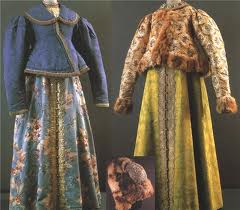 Вопрос 9
Как называется старинный женский головной убор замужней женщины, напоминающий высокую корону вокруг головы?
Вопрос 10.
Как называется широкое и длинное одеяние монаха или священника?
Вопрос 11.
Как на Руси назывались мужские штаны?
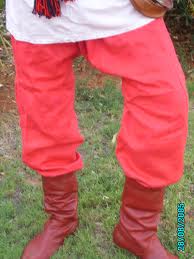 Вопрос 12
Как назывался кусок холста, которым оборачивали ноги, а затем перевязывали веревками и поверх надевали лапти?
Вопрос 13.
Как назывались высокие меховые шапки, которые надевали бояре?
Шапка горлатная — меховой (мужской и женский) головной убор русской знати XV — XVII веков.

В локоть высотой, расширяющийся кверху цилиндр с бархатным или парчовым верхом. Шапки горлатные обшивались лисьим, куньим или собольим мехом. Мех брался из горлышек, откуда и произошло название.

Горлатную шапку часто не надевали на голову, а держали на сгибе левой руки.
Вопрос 14.
Как назывался высокий стоячий воротник нарядной мужской одежды?
Вопрос 15.
Как называлась грубая, толстая будничная одежда?
Вопрос 16.
Как называлась мужская рубаха, разрез ворота которой располагался не посередине груди, а сбоку?
Вопрос 17.
Как назывался крестьянский кафтан из грубого толстого скуна?